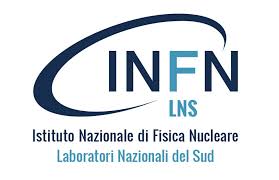 dRICH: pressurized-Argon vessel
Francesco Noto - LNS
incontro EIC_NET con i referee INFN - F. Noto
1
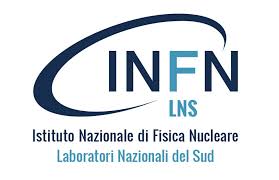 Motivazioni
Build an eco-friendly dRICH: replace C2F6 with pressurized Argon
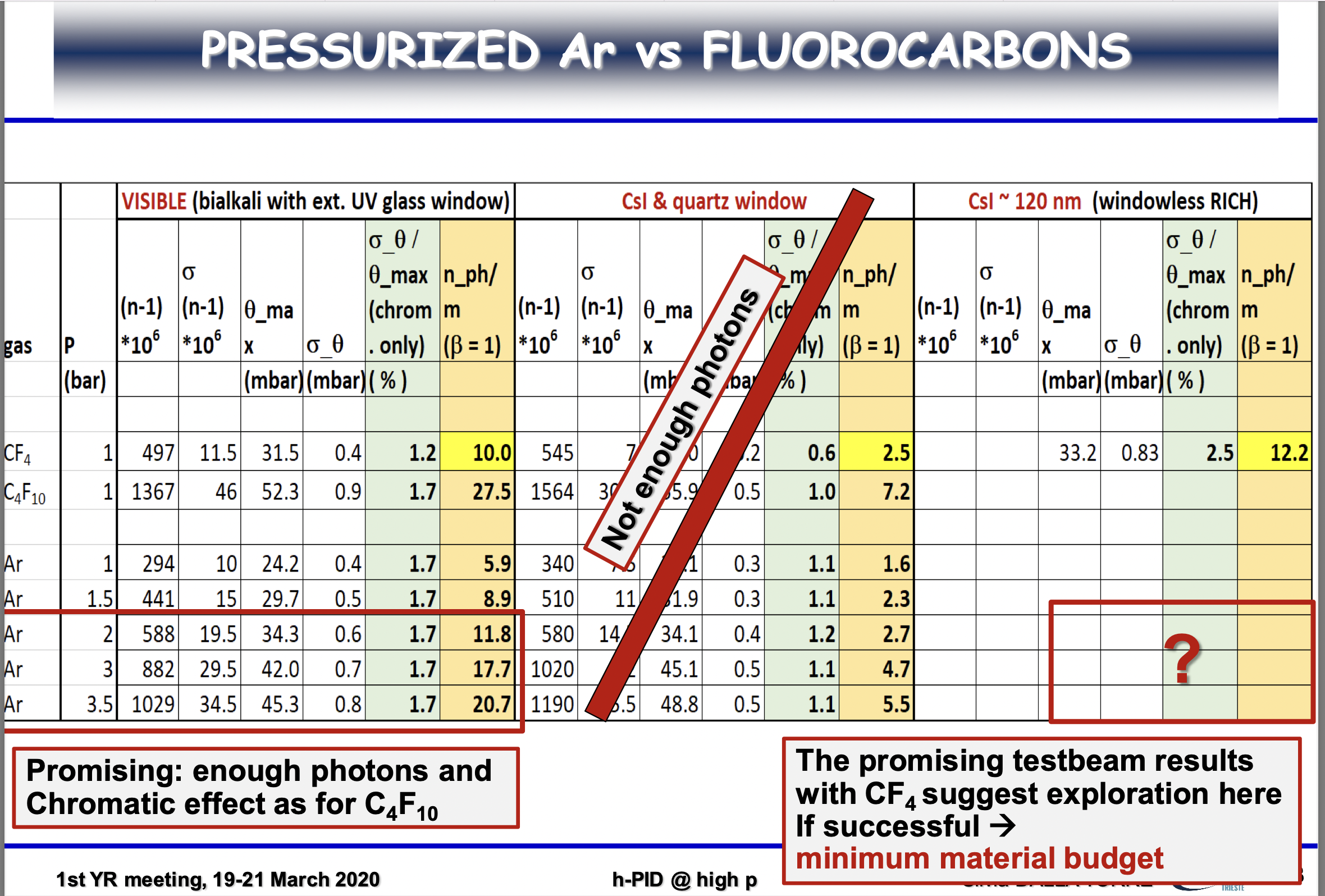 Original idea discussed by S. Dalla Torre at first YR meeting (March 2020)https://indico.bnl.gov/event/7449/contributions/35912/attachments/27095/41303/DallaTorre_RICH_high-p_March2020_Temple.pdf
Increase Ar pressure to increase number of photons
F. Noto
2
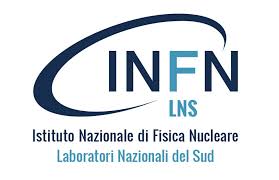 Richiesta…
Dalla presentazione di Elke Aschenauer and Rolf Ent at EICUG Meeting Luglio 2022
https://indico.bnl.gov/event/15342/timetable/#20220727.detailed
F. Noto
3
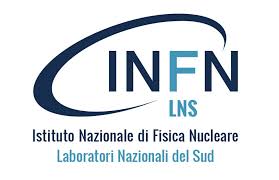 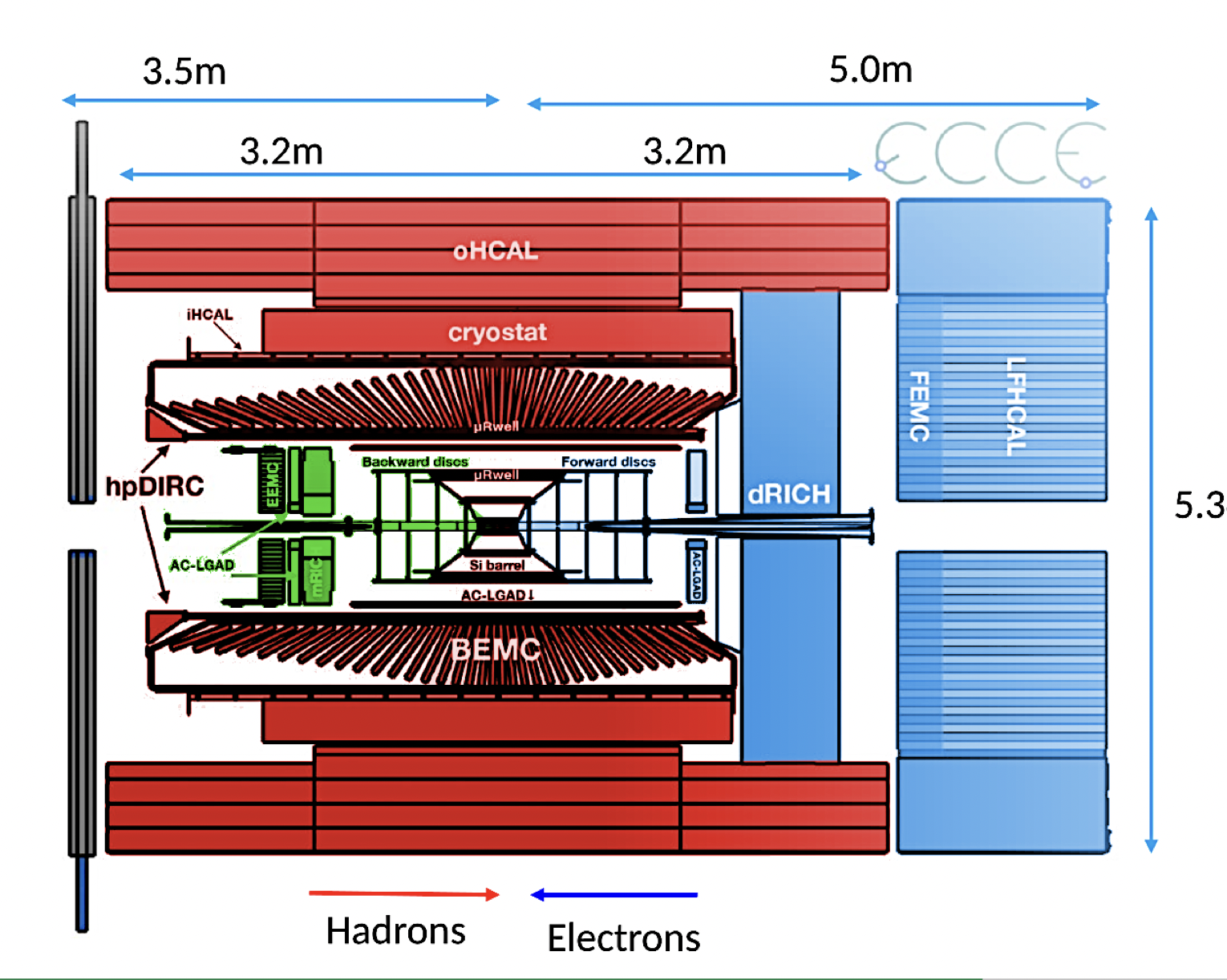 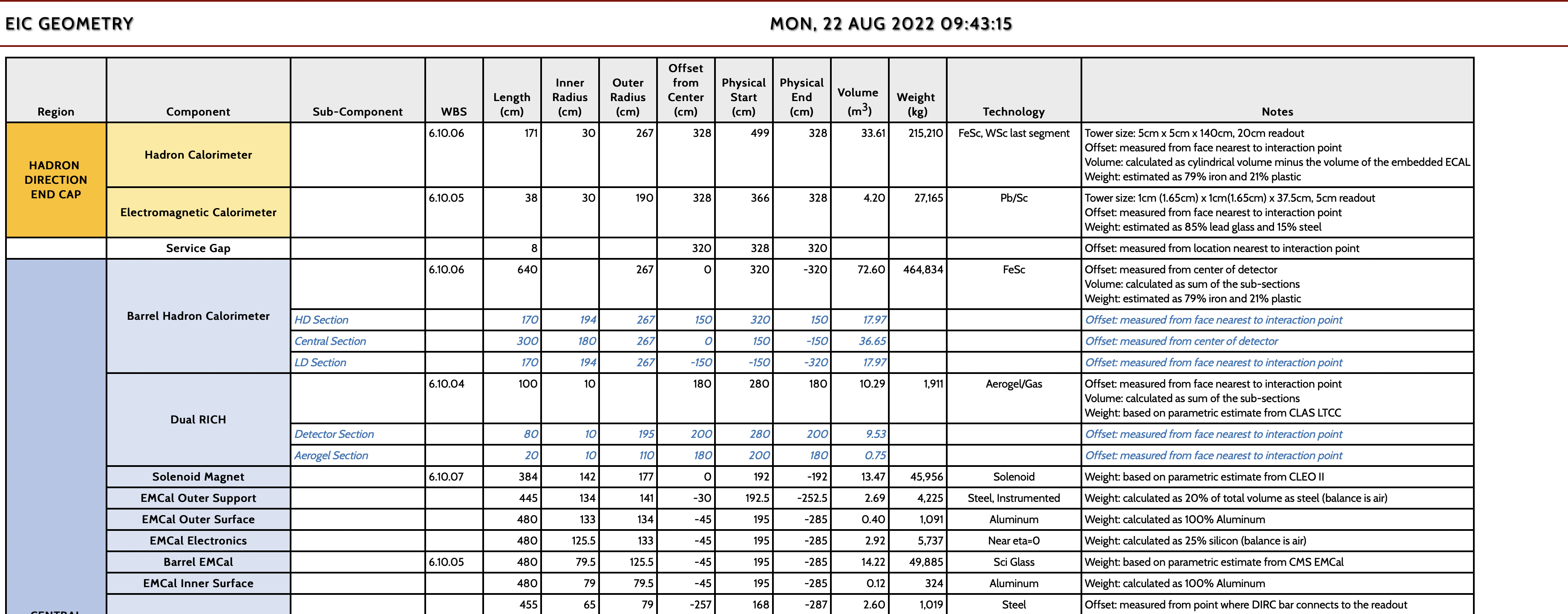 F. Noto
4
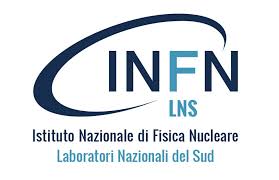 Materiale
Materiale scelto, che garantisce le prestazioni richieste
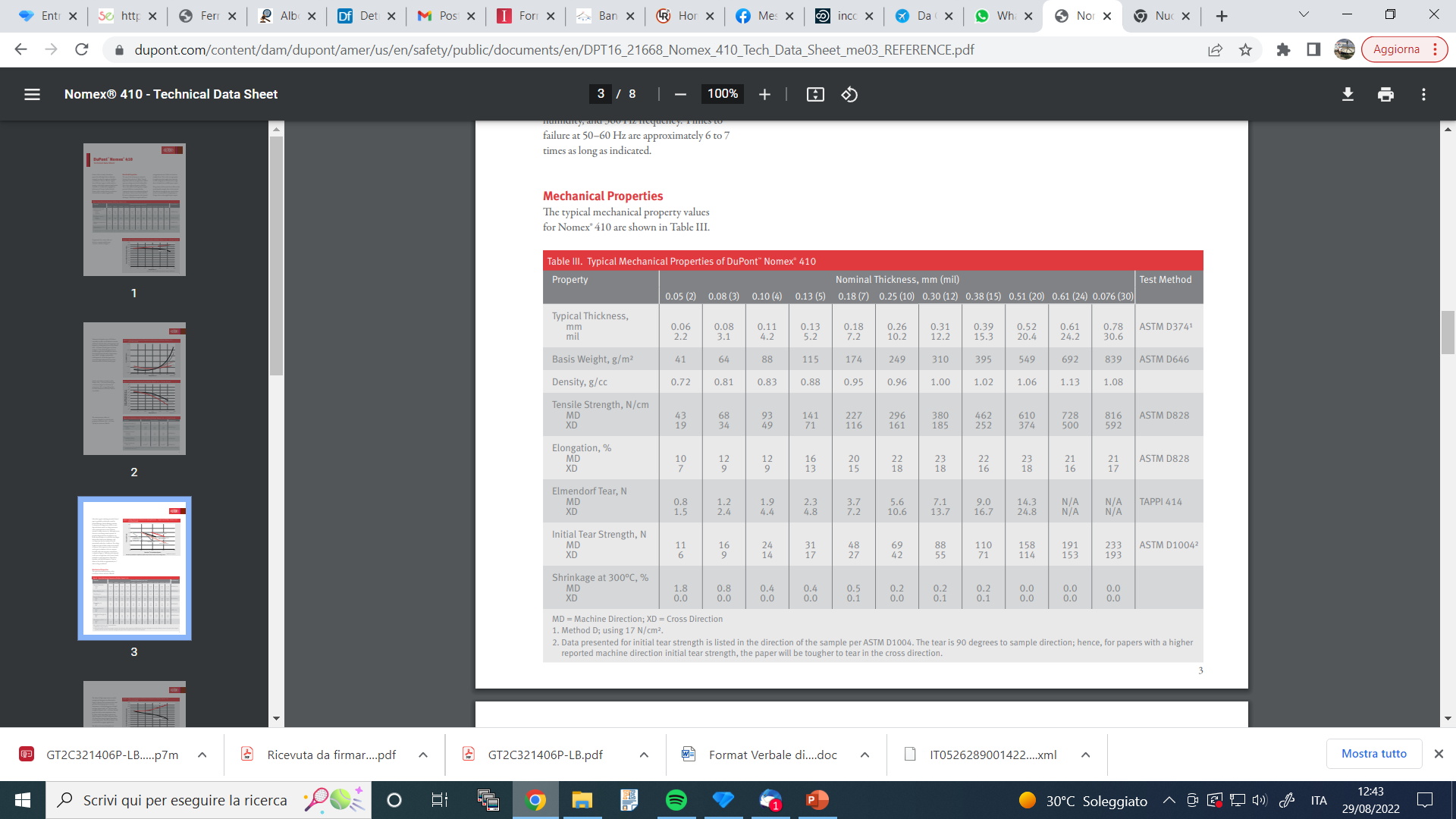 F. Noto
5
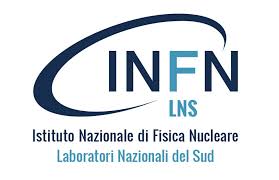 Diametro minore 		220 cm
Diametro maggiore		390 cm
(vedi slide 2)
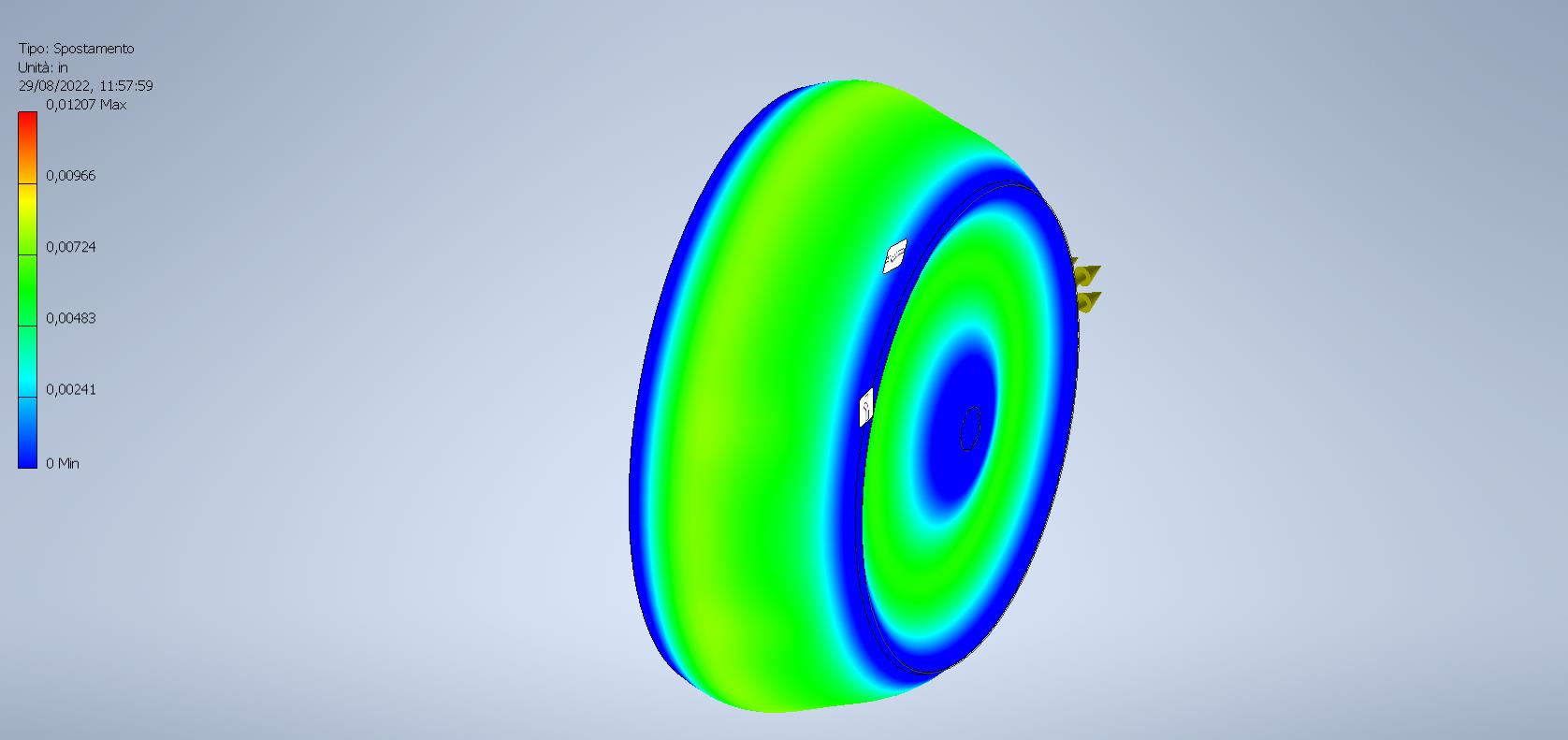 F. Noto
6
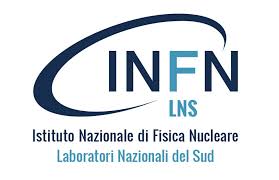 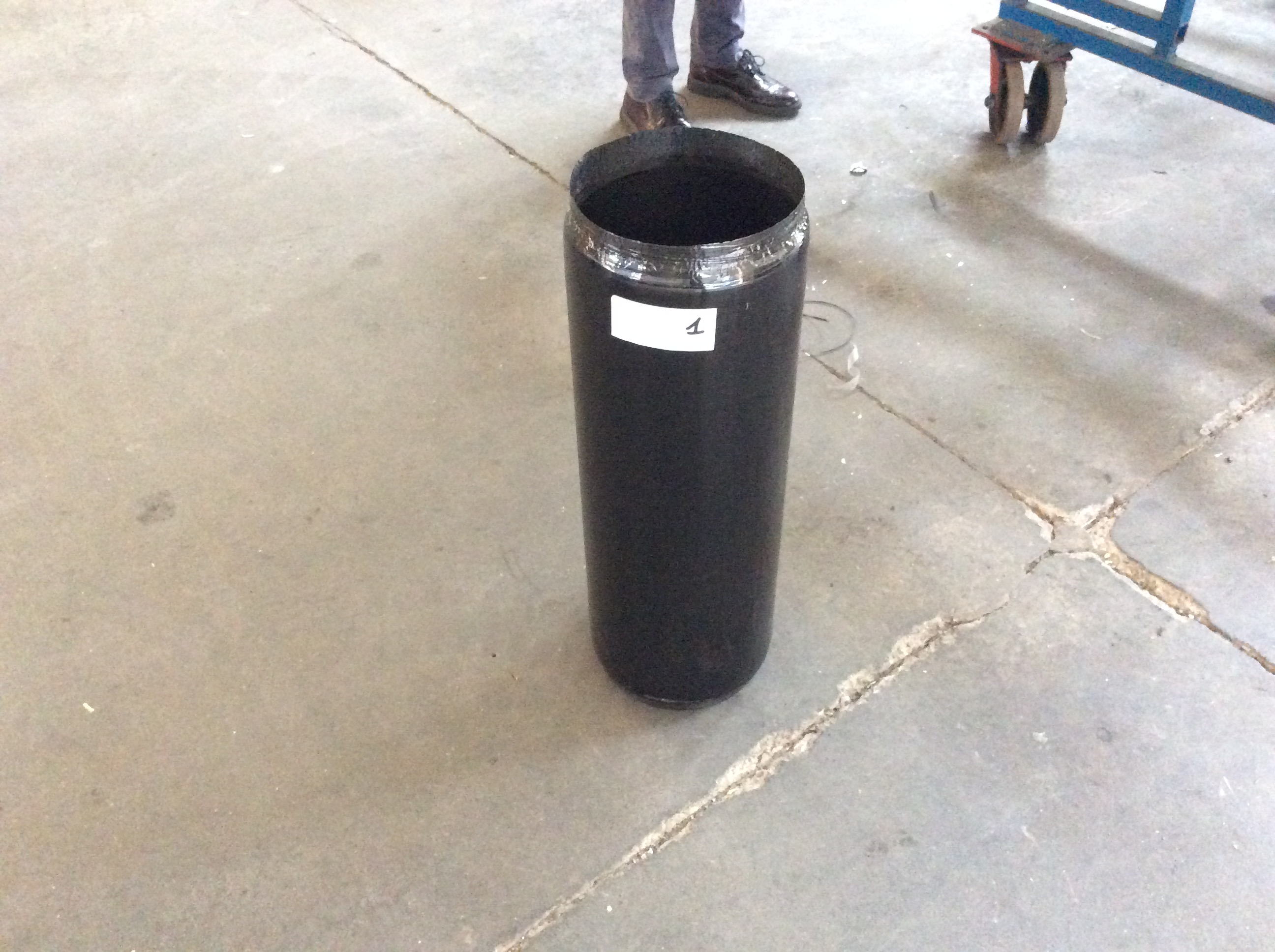 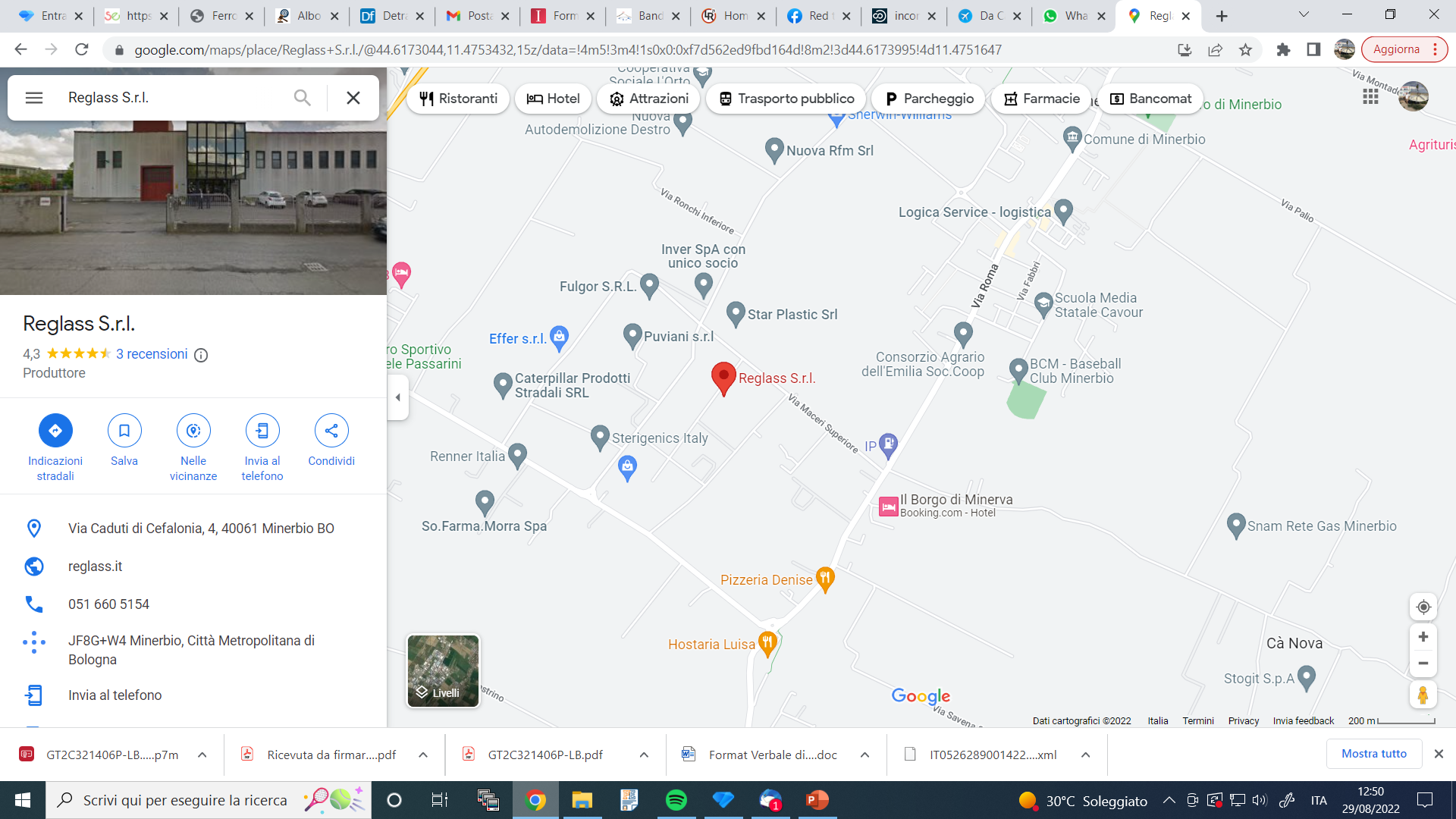 Offerta di 6.75 k€ per il prototipo
F. Noto
7
Validità offerta 30 gg
Materie prime variano molto a causa della situazione internazionale
F. Noto
8
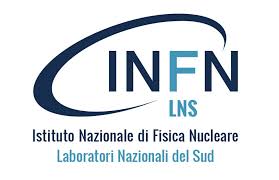 Approccio R&D e richieste
Valutare materiale individuato con prototipo di forma “base” (tronco di cono) per valutare deformazioni e validare modello FEM  richiesta sblocco s.j. 7 KEU per Settembre 2022
Continuare contatti con BNL/JLAB per definire safety guidelines (US) e rilevante normativa + sviluppo geometria “definitiva” in EPIC
Sviluppo prototipo (scala 1:1)  richieste 2023 (s.j.) 20 kEU
 più vicino possibile a dimensioni finali, ma senza servizi, agganci ecc.
Richiesta sblocco in Marzo 2023 (o se possibile prima) 
Risultati validazione prototipo per pre-TDR (Ottobre 2023)
Test effettuati presso LNS
F. Noto
9